Univerzitet u Novom Sadu
Fakultet tehničkih nauka
Departman za proizvodno mašinstvo
Katedra za materijale i tehnologije spajanja
TEHNOLOGIJA ZAVARIVANJA
Doc.dr Sebastian Baloš
Zavarivanje trenjem
Trenje se koristi i za obezbeđenje pritiska i povišene temperature.
Dovoljna je temperatura od oko 0,8Ttopljenja, kada je materijal razmekšan.

Postoje dva postupka:
1. Konvencionalno zavarivanje trenjem
2. Zavarivanje trenjem sa mešanjem
Konvencionalno zavarivanje trenjem
Koristi se međusobno rotaciono kretanje osnovnog materijala (500-1500 o/min) uz aksijalni pritisak.
Postoje dve aksijalne sile: F1 koja uz rotaciju izaziva zagrevanje i F2 koja vrši dodatni pritisak i zavarivanje.
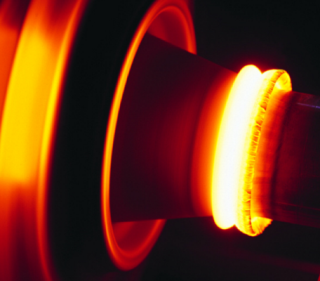 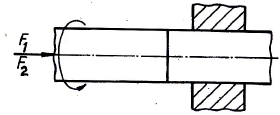 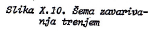 Primena i specifičnosti:

Mogućnost zavarivanja različitih vrsta čelika, leg.Cu, Al, kao i ostvarivanje raznorodnih spojeva: leg.Al sa Cu, brzorezni čelik sa ugljeničnim čelikom,...
Visoka produktivnost
Ograničenje u obliku radnog predmeta
Nemoguć rad na terenu
Zavarivanje trenjem sa mešanjem
ZTM je postupak zavarivanja bez topljenja, gde se posebnim alatom izaziva razmekšavanje materijala i mešanje OM.
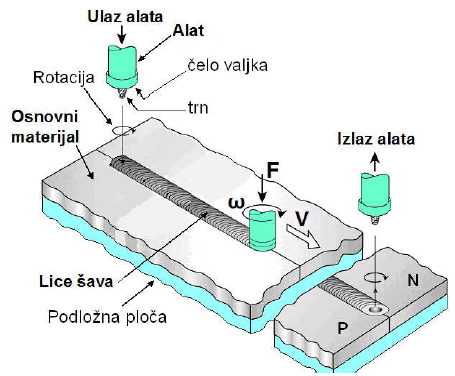 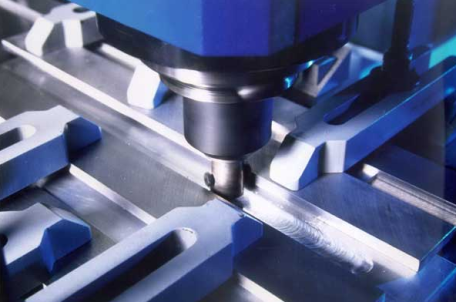 Popunjena ulazna rupa
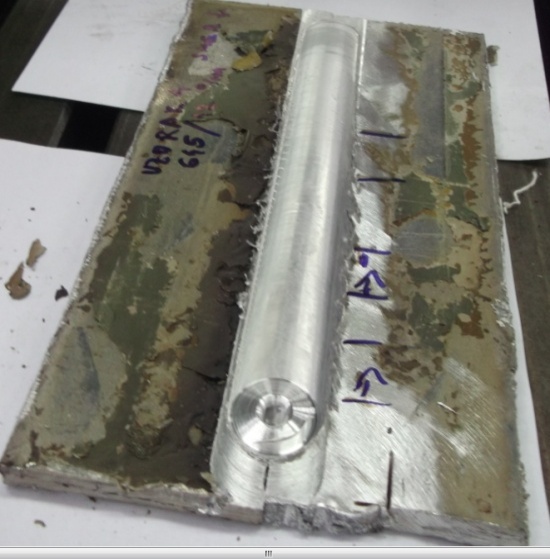 Smer zavari-vanja
Izlazna rupa
Mešanje i prenos (transport) materijala:
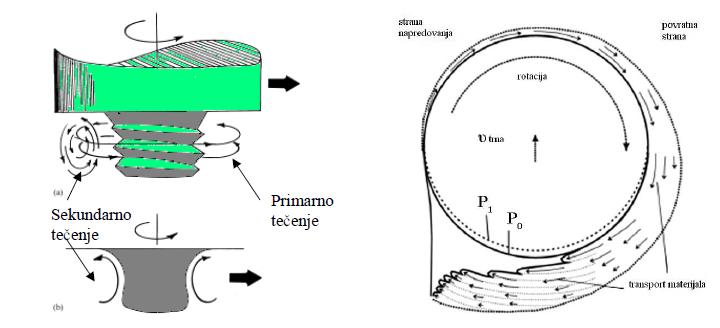 Geometrija alata podrazumeva geometriju trna i čela alata:

1) Geometrija trna alata:
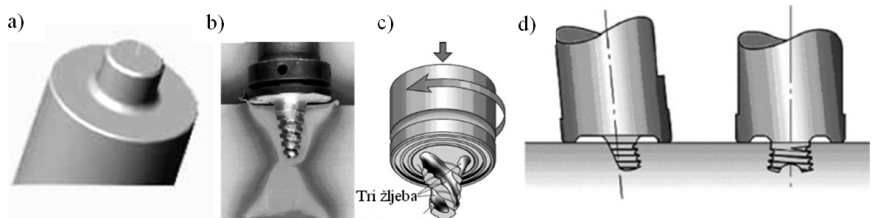 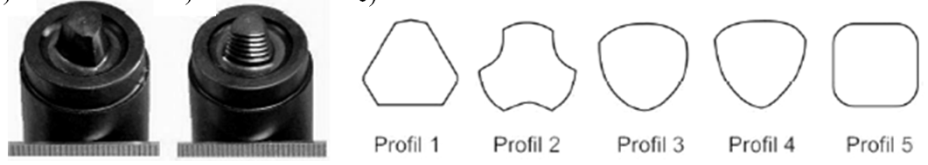 2) Geometrija čela alata:
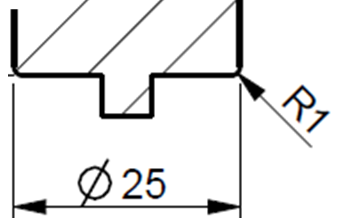 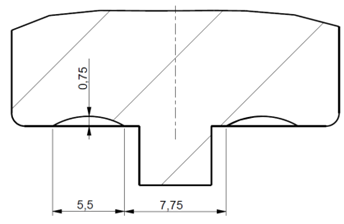 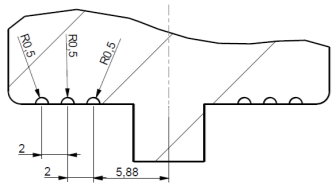 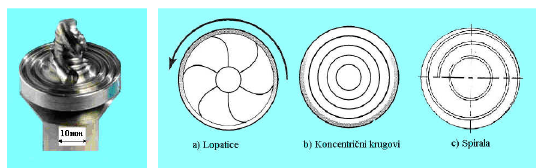 Osa alata:

Vertikalna    
Zakošena pod 
	malim uglom (2-3o)
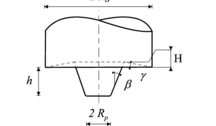 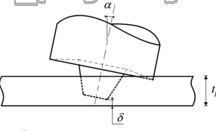 Brzina obrtanja alata i brzina zavarivanja:
Parametri imaju različite vrednosti za različite osnovne materijale:
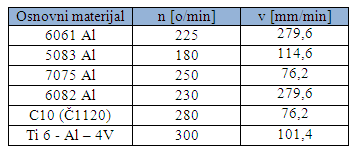 Mikrostruktura zavarenog spoja
ZUT
ZUT
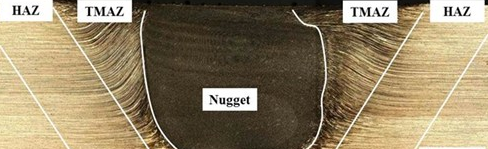 TMZ
TMZ
grumen
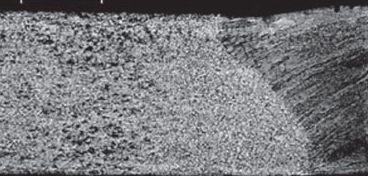 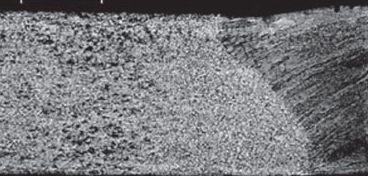 ZUT
ZUT
šav
AA5052 (Al-Mg):
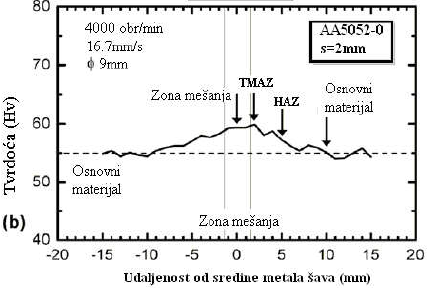 Promena tvrdoće 
    zavarenog spoja:
AA2024 (Al-Cu):
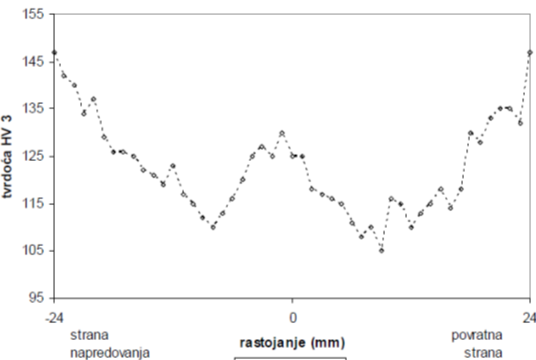 Vrste šavova:
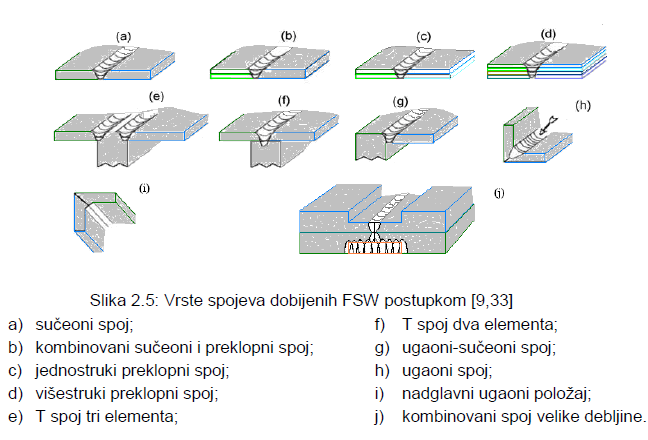 Prednosti:
mogućnost zavarivanja drugim postupcima teško zavarljivih materijala kao što su legure Al-Cu (duraluminijum) i Al-Zn-Mg, odnosno raznorodnih materijala (leg. Al sa Mg, leg. Al sa Cu...)
Relativno mali unos toplote-male ili bez deformacija
Ušteda energije
Nepotrebna atmosfera i dodatni materijal
Mogućnost postizanja veće čvrstoće šava u odnosu na osnovni materijal
Mogućnost izrade tunela (kanala) ili površinske obrade
Nedostaci:
Izlazna rupa
Potreba za preciznom obradom ivica spoja
Otežano čišćenje alata od nalepa
Manje fleksibilan postupak od postupaka sa el.lukom (teže prenosan uređaj, otežano pozicioniranje,…)
Primena: železnica, brodogradnja, raketna tehnika, avio-industrija, itd.
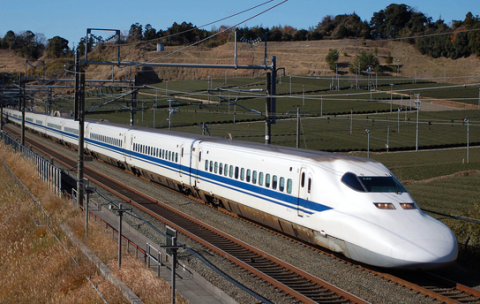 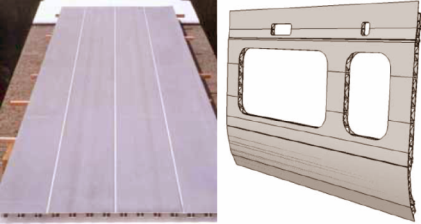 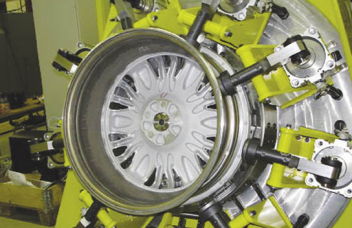 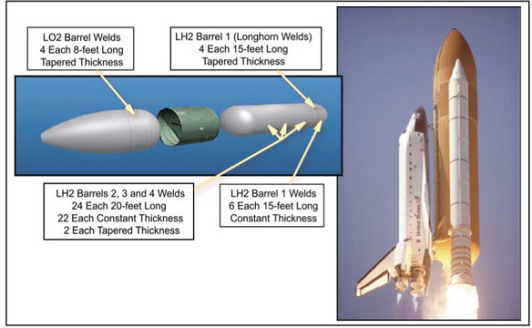 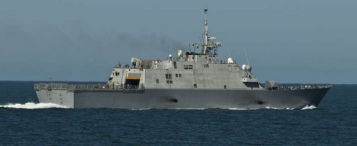 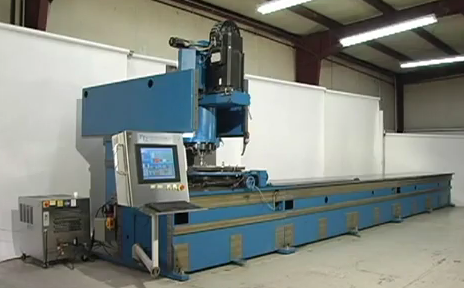 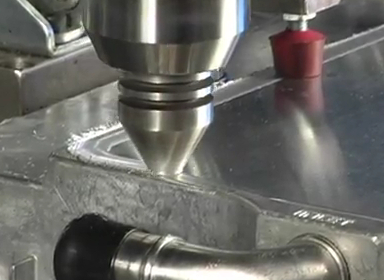 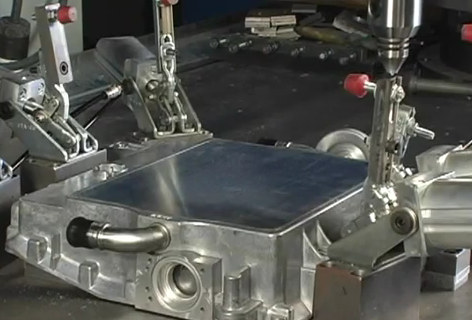 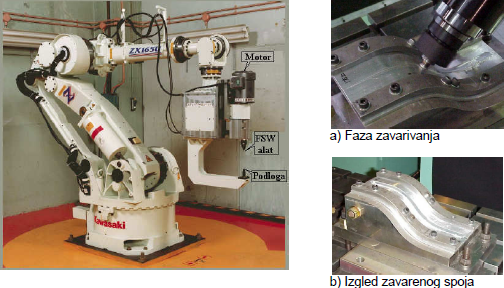 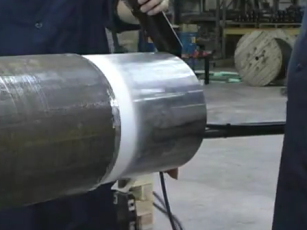 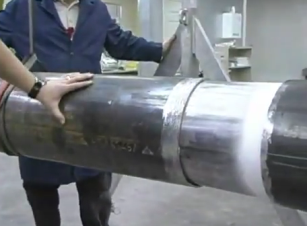 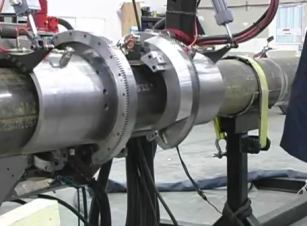 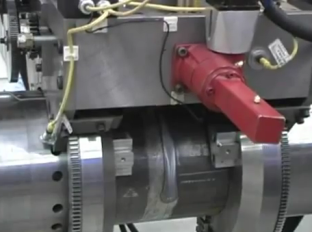 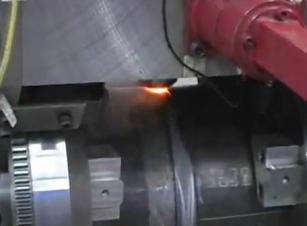 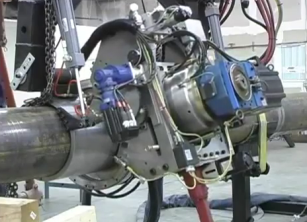 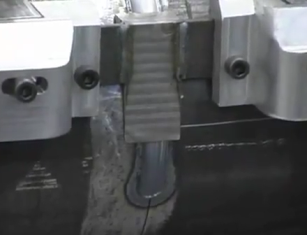 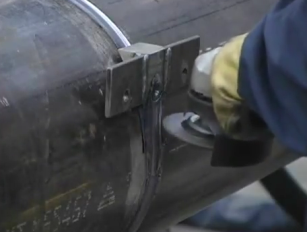 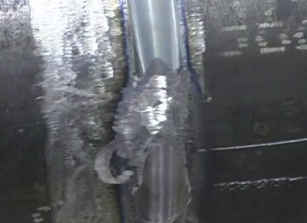 Izrada tunela (kanala) ili površinska obrada
Može biti samo obrada u cilju usitnjavanja strukture ili unošenje čestica u površinu zbog povećanja otpornosti na habanje, pri čemu se čestice postavljaju u prethodno izrađene kanale
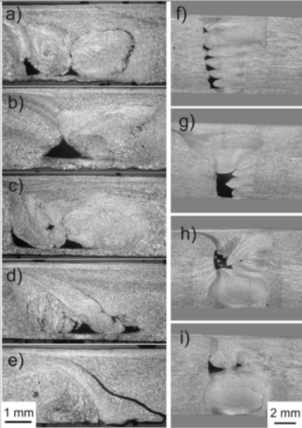 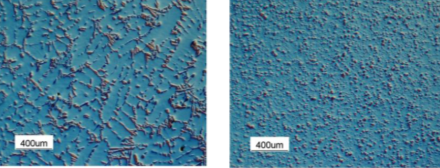 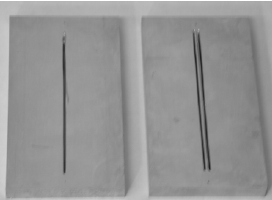 Tuneli se koriste za uvođenje sredstva za hlađenje kod alata za livenje pod pritiskom ili brizganje
Hvala na pažnji!